Online GPS II/MAPP
Meetings 1 – 10
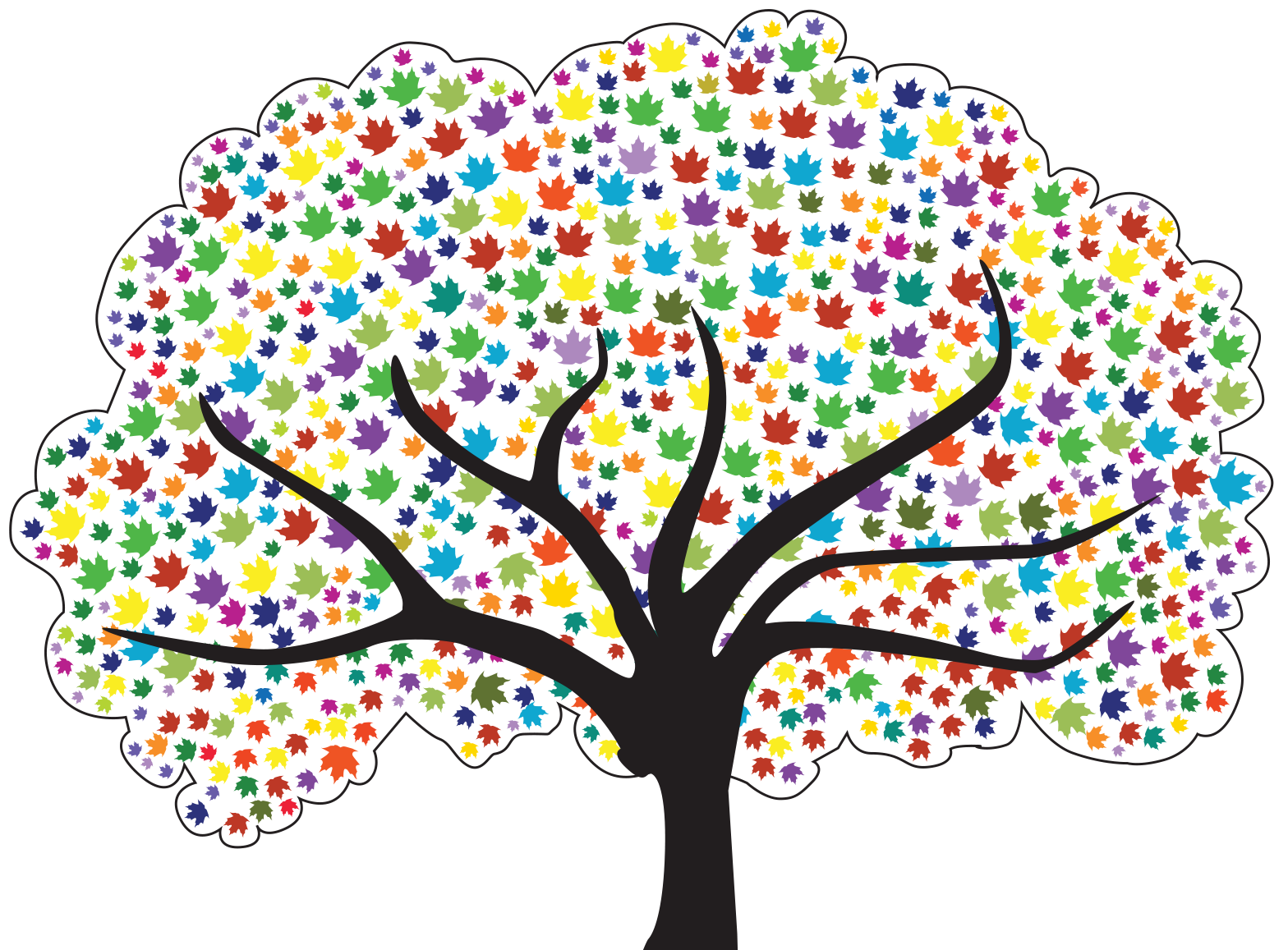 Meeting 3Losses and Gains: The Need to Be a Loss Expert
License Rights to OCFS
Center for Development of Human Services, Institute for Community Health Promotion, SUNY Buffalo State acknowledges the State of New York’s and the Office of Children and Family Services’ royalty-free, non-exclusive and revocable license to reproduce, publish, distribute, or otherwise use any and all material herein for the limited purpose of training GPSII/MAPP Leaders and for as long as such materials and such training are deemed appropriate by NYS OCFS.
The Children’s Alliance of Kansas (CAOK) is the current national owner of the copyrighted “toolbox” of MAPP programs. NYS Office of Children and Family Services (NYS OCFS)/Center for Development of Human Services (CDHS) has permission from CAOK to provide MAPP programs (GPSII/MAPP, Caring For Our Own, Deciding Together, Shared Parenting, Mini-MAPP, and Child Sexual Abuse) to certify leaders through leader certification workshops and directly to foster/adoptive parents in New York State.
In order to better meet the needs of children and families in New York State, PS-MAPP was revised in 2004 and renamed GPSII/MAPP. Further revisions were made in 2005 after considering the feedback from MAPP Leaders throughout the state, and minor revisions and reformatting occurred in 2009. Significant revisions to the content and updating to reflect best practice and legal changes in New York State were made and approved by NYS OCFS in 2012 for this edition.
© 2009 Children’s Alliance of Kansas. Revised with permission NYS OCFS.
Roadwork from Last Meeting:
Meeting 2 Handout 15: Strength/Needs Worksheet
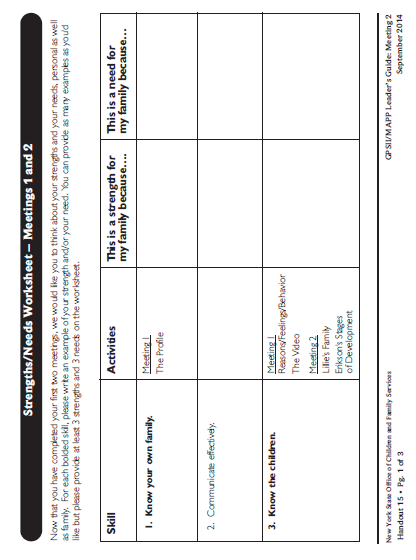 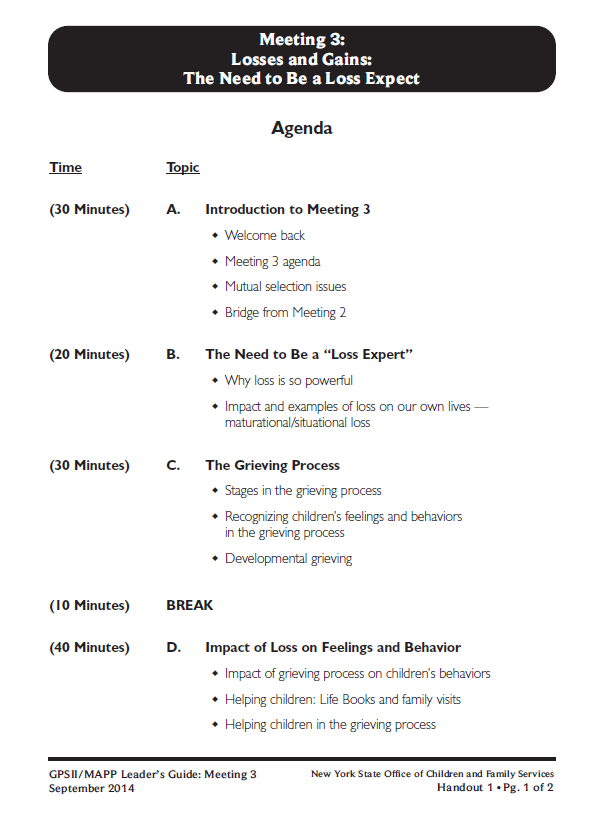 Let’s look at: Handout 1
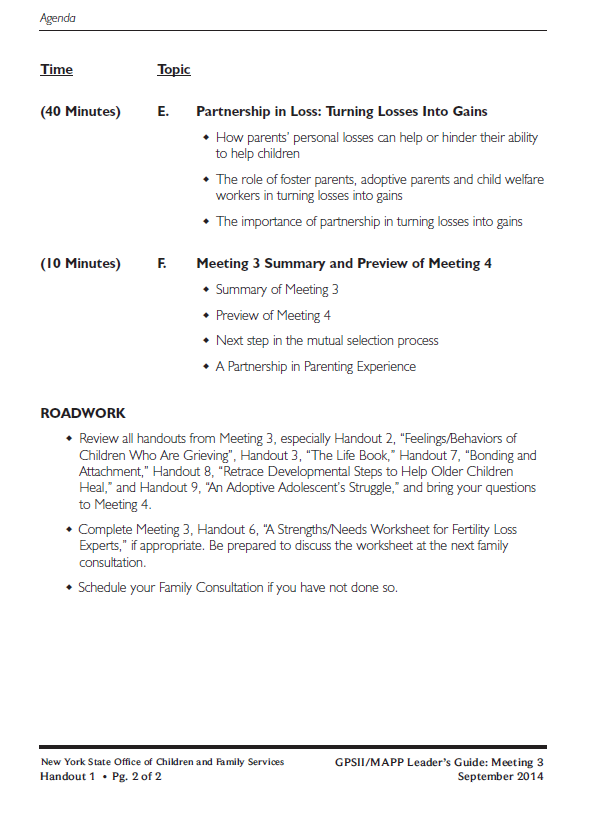 Maturational Losses
Orderly
Planned
Expected
Maturational Losses
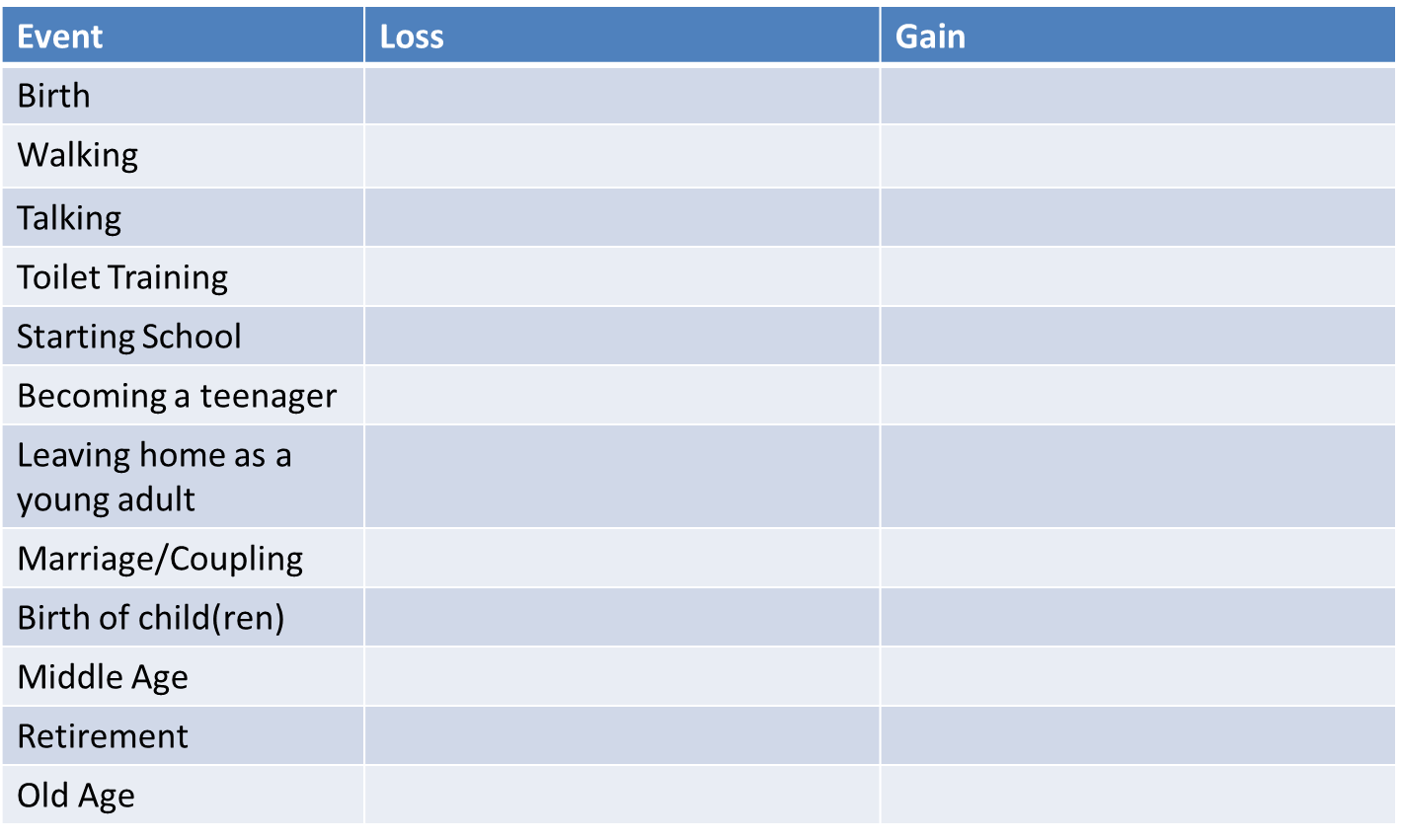 Situational Losses
Unplanned
Unexpected
Situational Losses
Foster Care, Reunification and Adoption
Maturational Loss

Planned
Expected
Situational Loss

Unplanned
Unexpected
Stages in the Grieving Process
Stages in the Grieving Process
Shock/Denial
Bargaining
Anger
Depression/Despair
Acceptance/Understanding
Factors that Affect Grieving
Developmental Grieving
Developmental grieving is grieving experienced at milestones in a person's life. 

It could also be triggered by memories of previous losses.
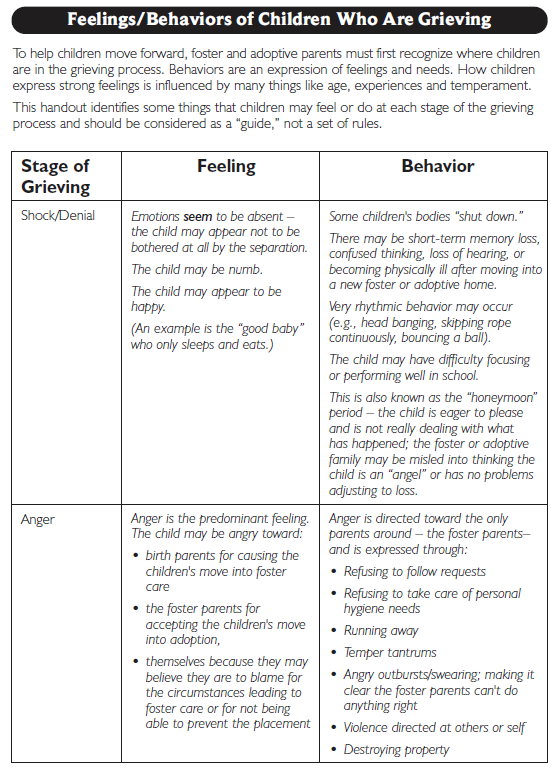 Let’s look at: 
Handout 2
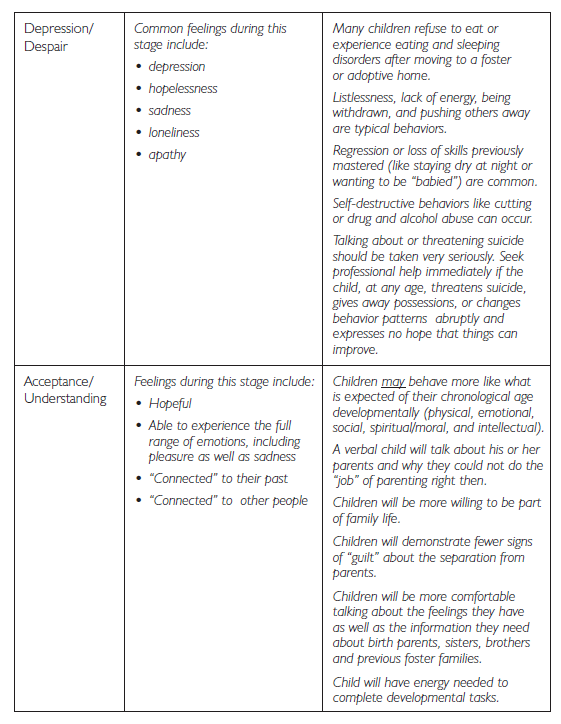 Lifebook
A combination of story, diary, and scrapbook that has information about a child’s life experiences, including 
Pictures
Report cards
Souvenirs of special events
Medical records
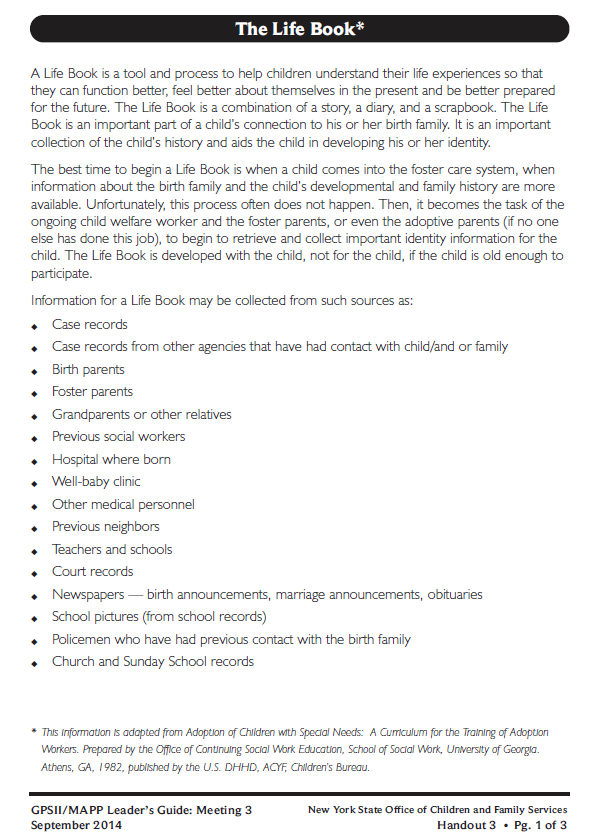 Let’s Look at: 
Handout 3
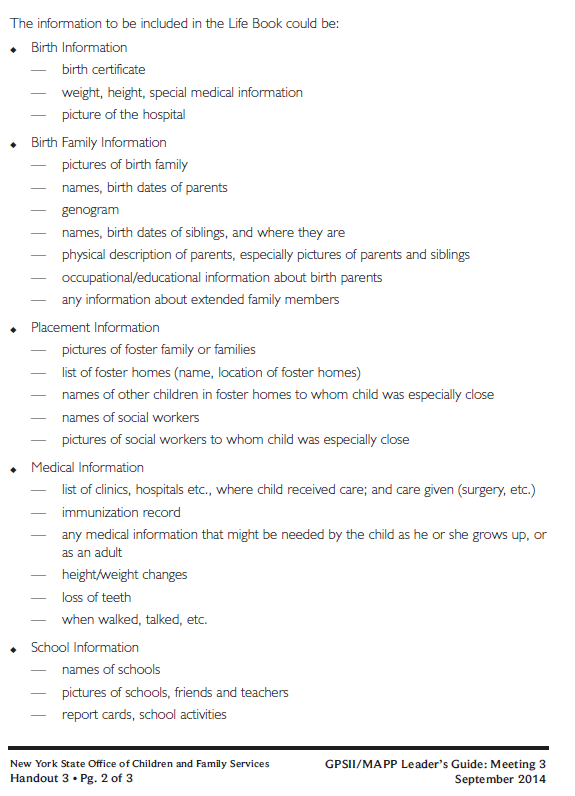 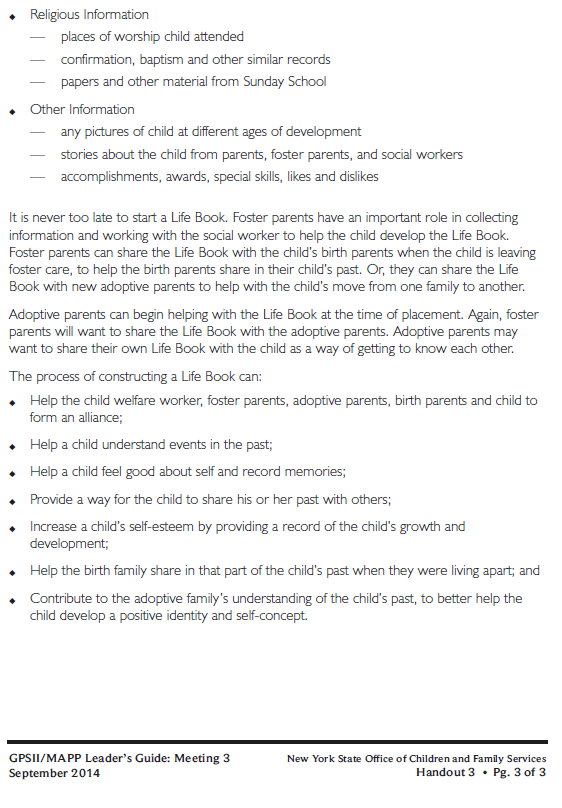 Let’s look at: Handout 4
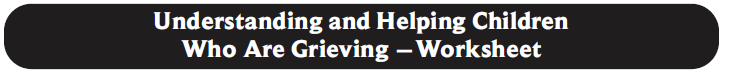 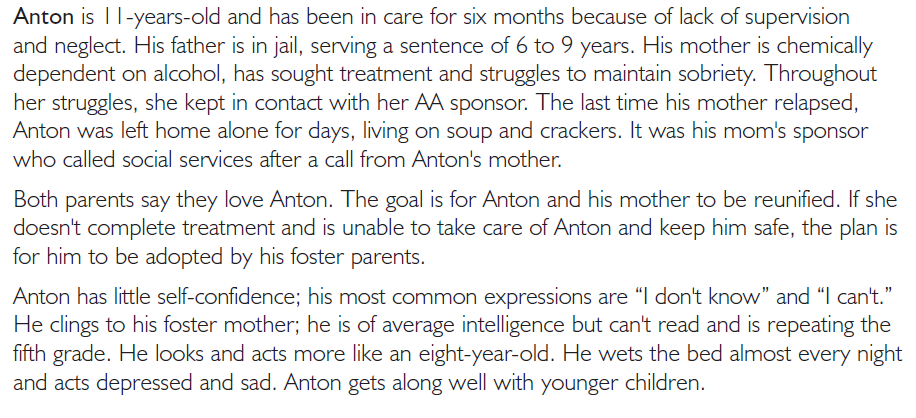 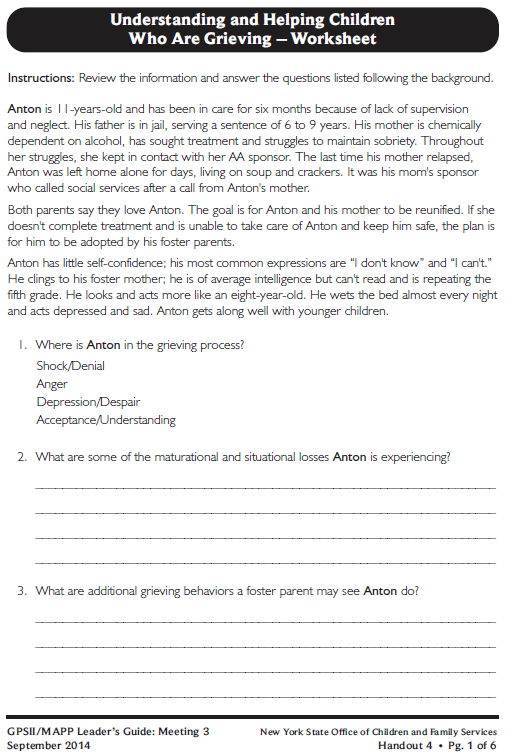 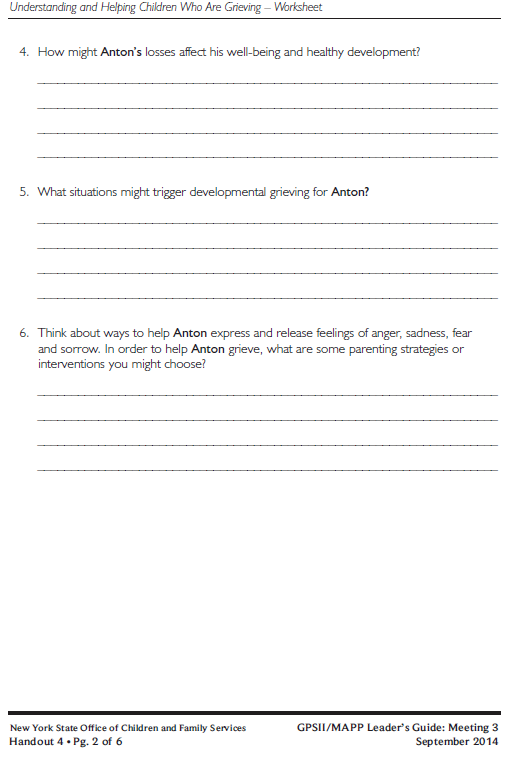 Karen
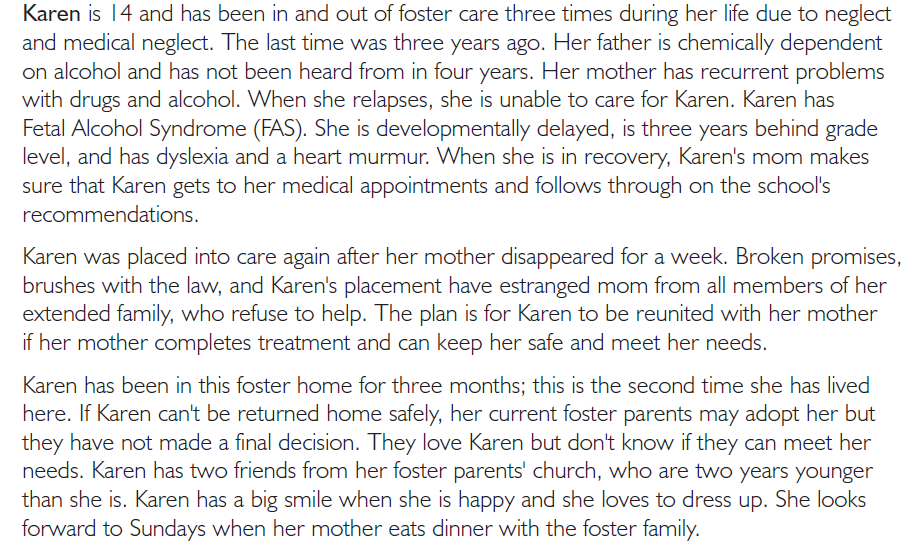 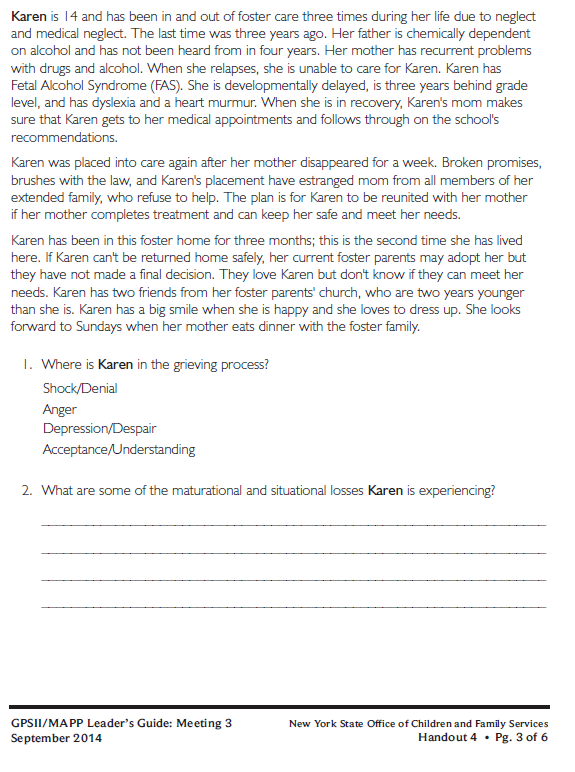 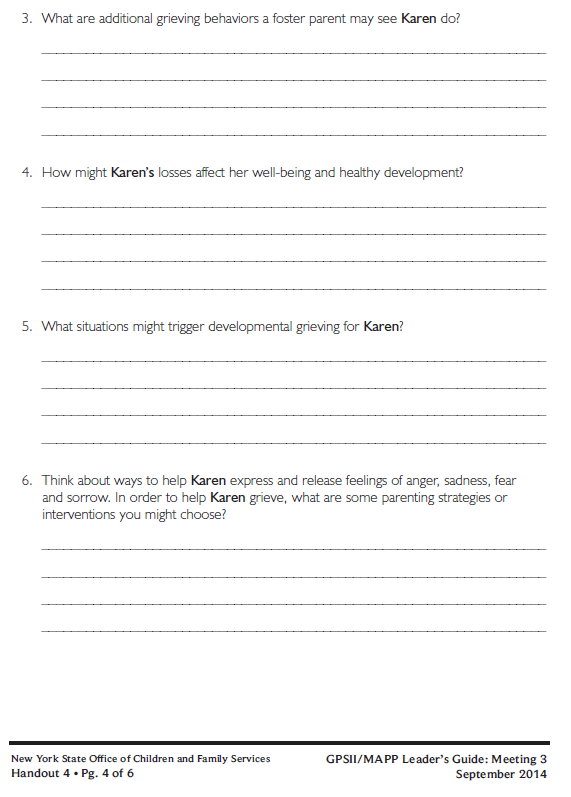 Alana
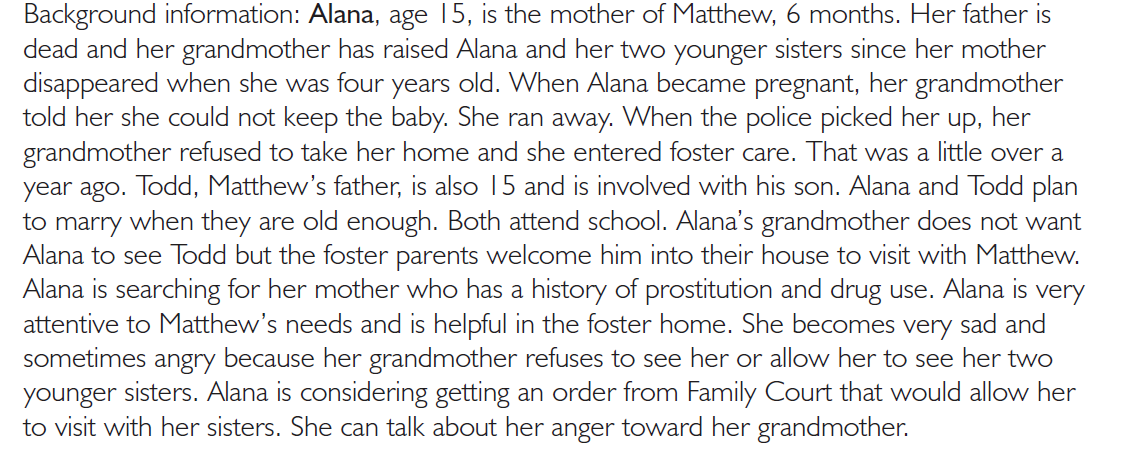 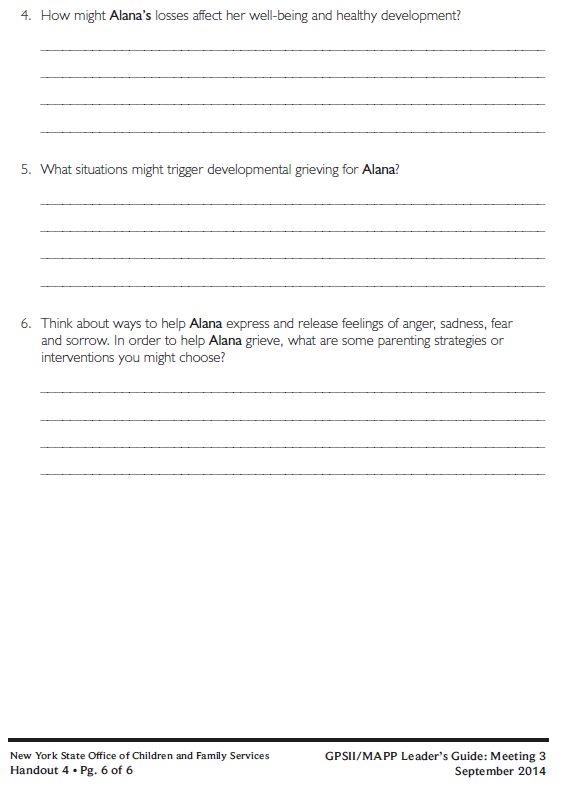 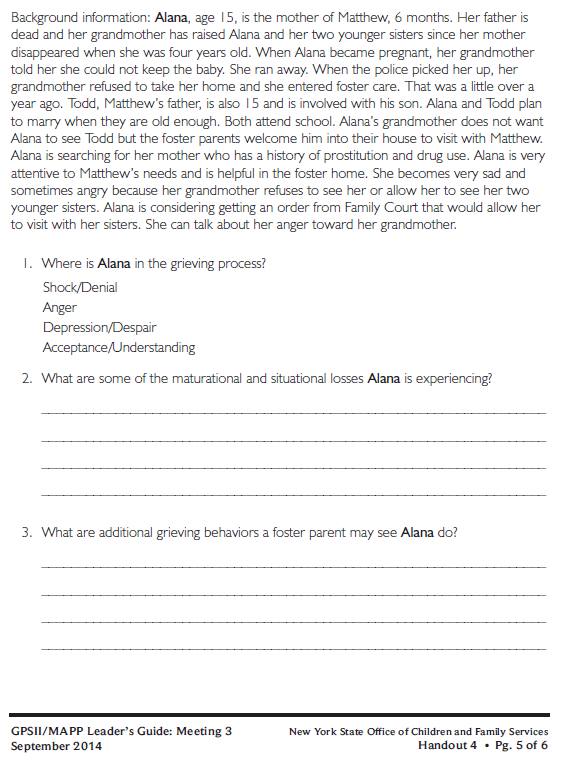 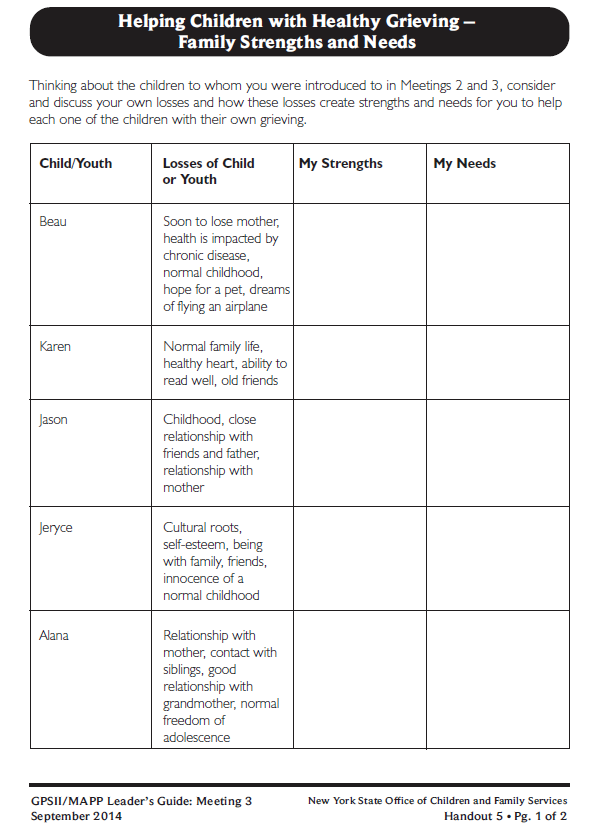 Let’s look at: 
Handout 5
Roadwork: Complete Handout 6,  “A Strengths/Needs Worksheet for Fertility Loss Experts” If Applicable to your Family
Roadwork Reading
Handout 7, “ Bonding and Attachment”
Handout 8, “Retrace Developmental Stages to Help Older Children Heal” 
Handout 9, “An Adoptive Adolescent’s Struggle”
It’s Time for a PIP!
Partnership
In 
Parenting Experience